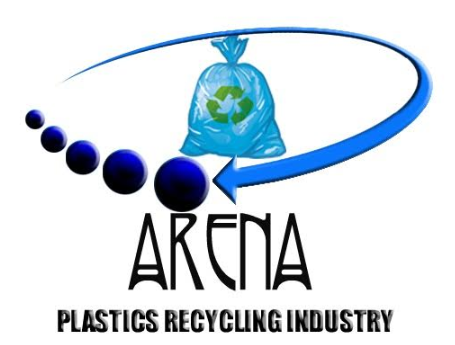 STATISTICAL SITUATION OF THE  PROBLEM (SSP)
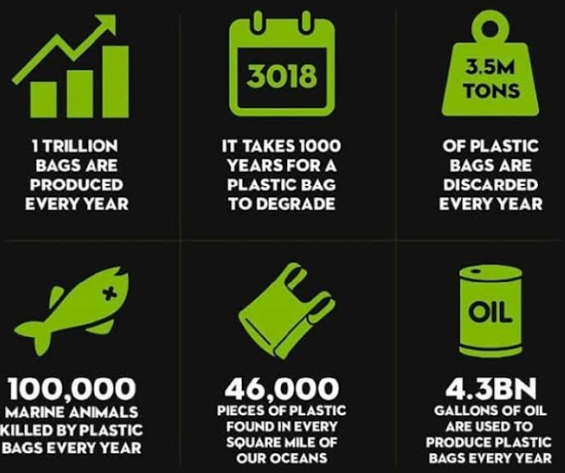 PER DAY 4600 TONES OF PLASTIC WASTE ARE PRODUCED IN DAR
3600 TONES
UN –ENVIRONMENTAL ROAD  MAP REPORT 2018
ENVIRONMENTAL PLASTIC POLLUTION
Real situation in Dar es Salaam
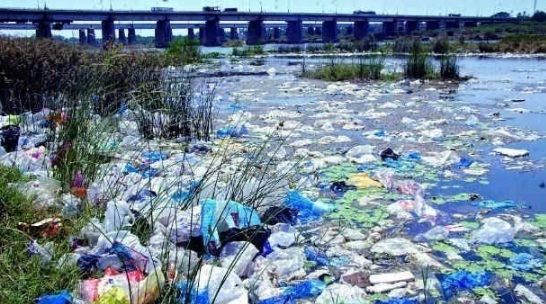 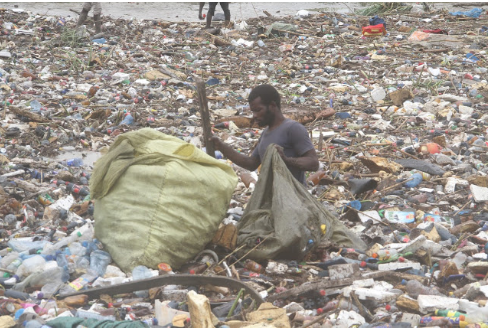 Jangwani-Dar
SOLUTIONRECYCLING
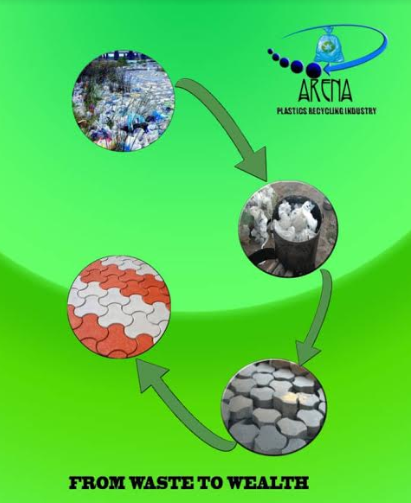 Our Product
Affordable and durable
Water proof,
Ant-Fungal
 Sound  
Ant -  corrosive
Best to construct swimming pool 
Market Target-Individuals, Civil& Building Contractors
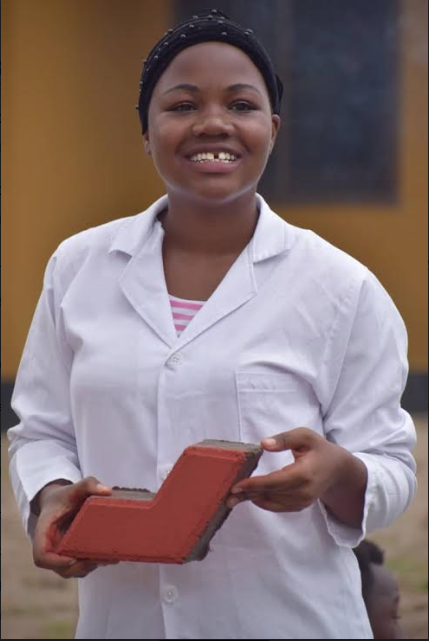 Our Strength
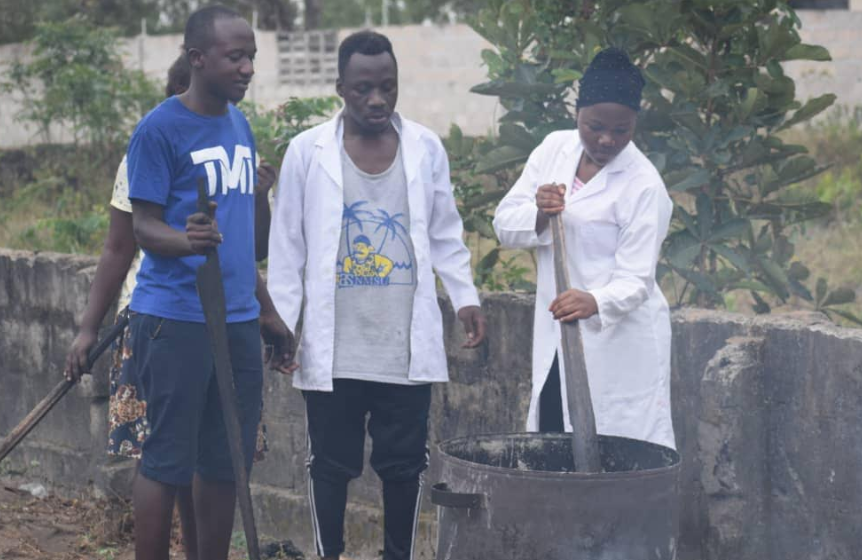 Efficiency in production
Reliable distribution channel
Skilled team
Use of technology
Good Network  & link
Competition 
Cement Paving Blocks
Existed for long Time
Very Known to users
Project Essentials
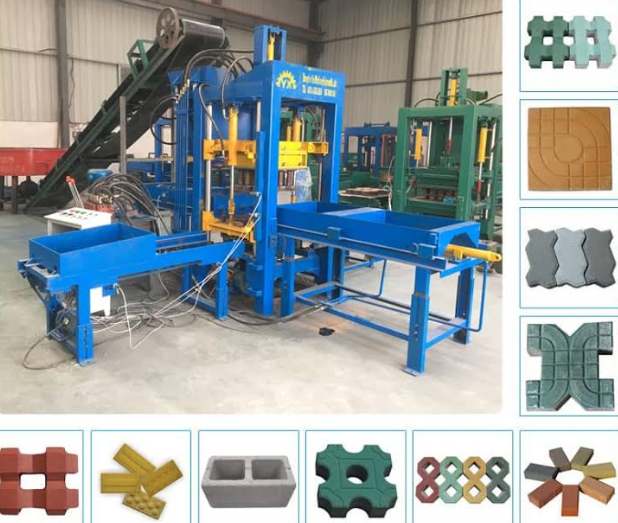 Site for Production and products display.
Heavy Duty Plastic Melting Machine.
Paving Blocks molding Waste plastic Kerbs
Markerting
Financial Model
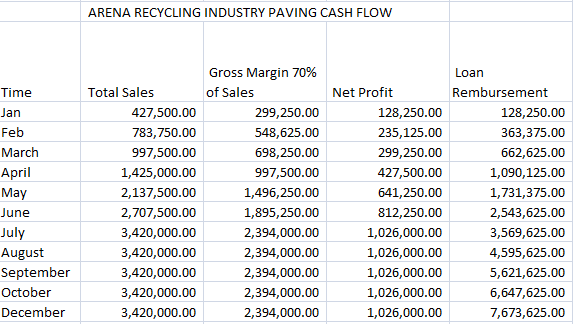 Contacts
DIRECTOR GENERAL
ARENA RECYCLING INDUSTRY
P.O.BOX 6469
DAR ES SALAAM
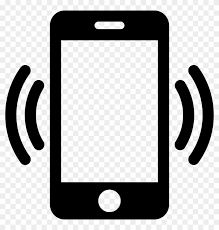 +255 625 660 795   +255 716 973 403
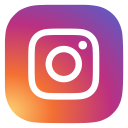 arena_recycling_industry
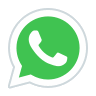 +255 625 660 795   +255 716 973 403
hellensailas001@gmail.com
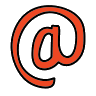 THANKS